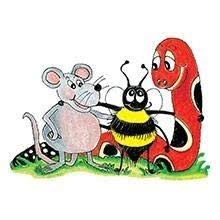 Jolly Grammar
5a-23
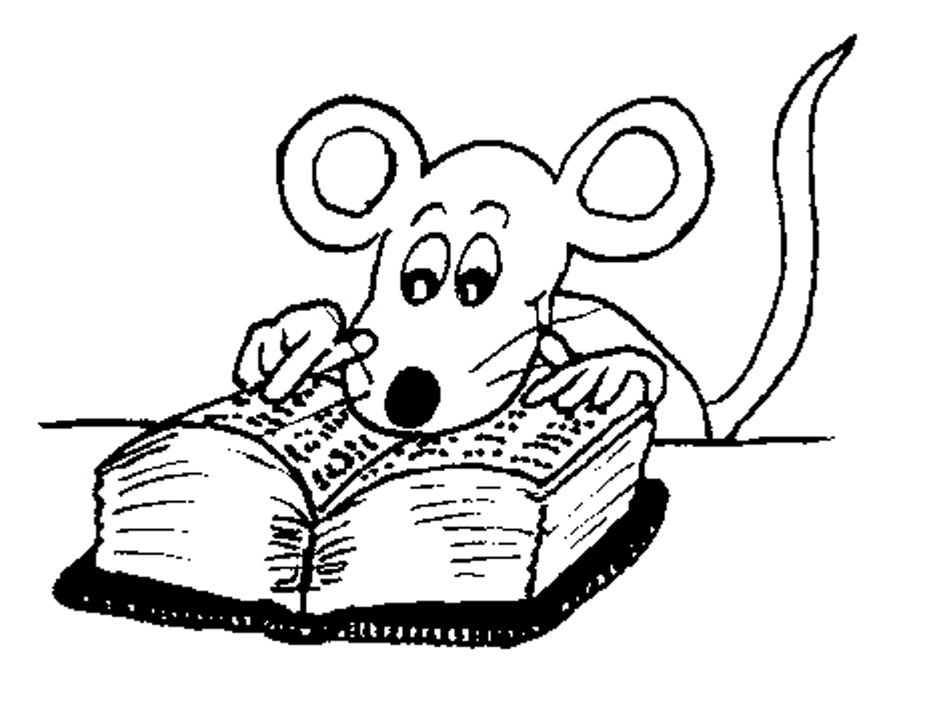 Let’s Revise
Adverbs.
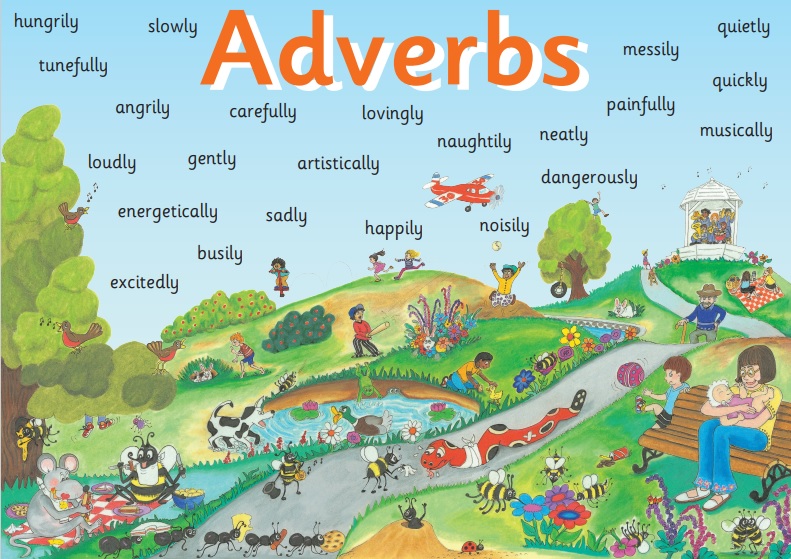 ✔ Adverbs of Manner
     The children were eating their snacks happily.
✔Adverbs of Degree and Place
     The dog ran indoors.
✔ Adverbs of Time and Frequency
     I am exercising now.
✔ Adverbs Describing Other Adverbs
     The actor was speaking really clearly.
✔ Adverbs Describing Adjectives
     The chairs were uncomfortably hard.
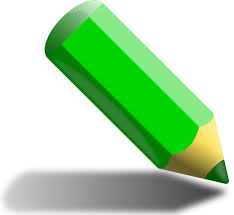 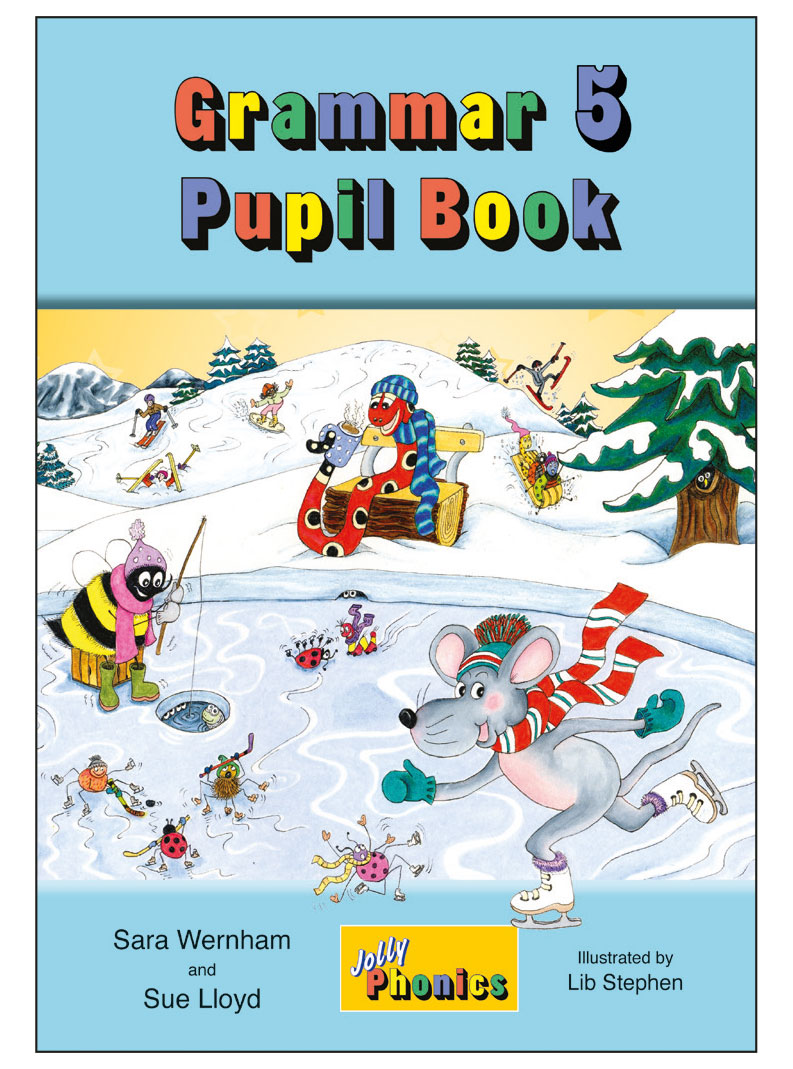 Activity Page
Spelling: <-i>
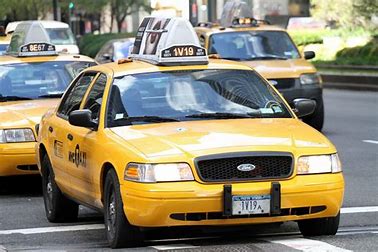 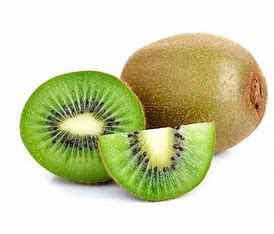 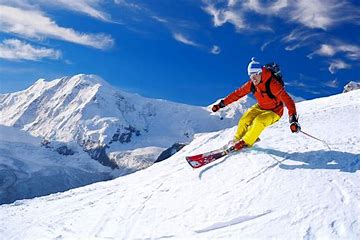 taxi                kiwi	　                ski
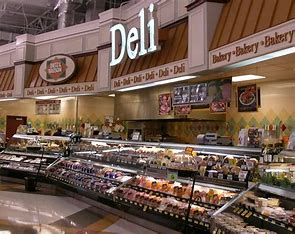 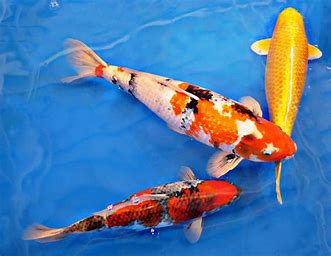 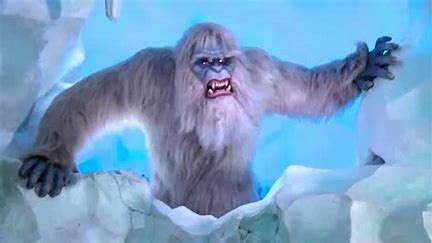 deli 	              yeti	                  koi
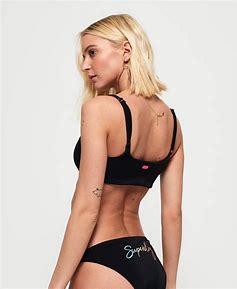 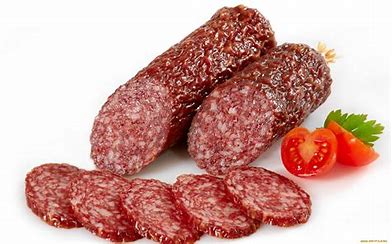 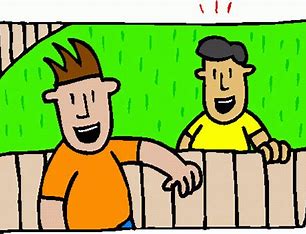 bikini              salami	　         alibi
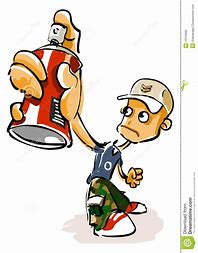 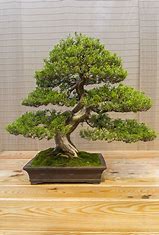 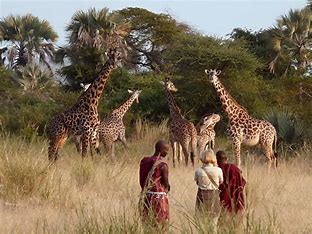 bonsai	            graffiti             safari
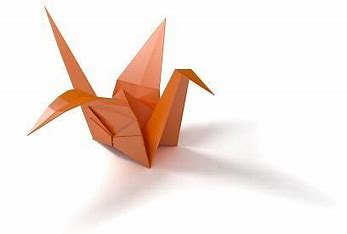 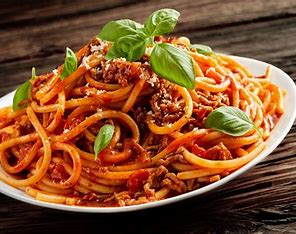 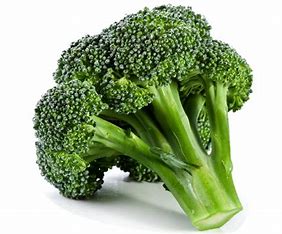 spaghetti          broccoli             origami
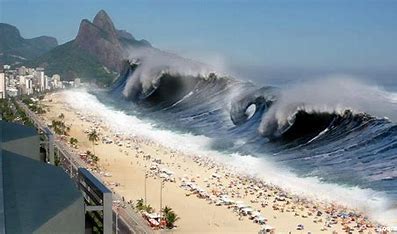 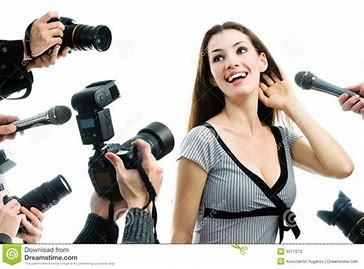 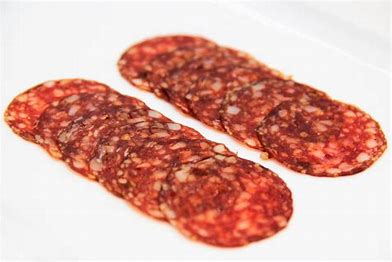 tsunami        pepperoni            paparazzi
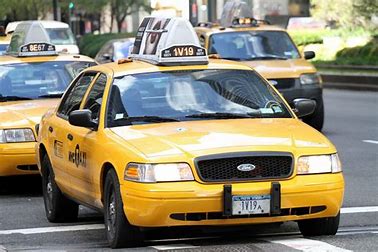 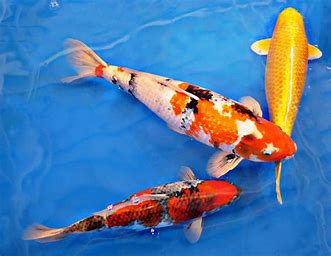 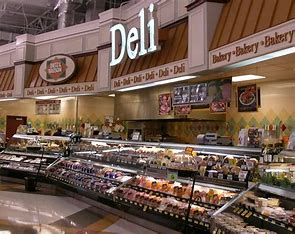 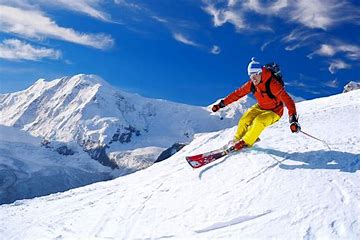 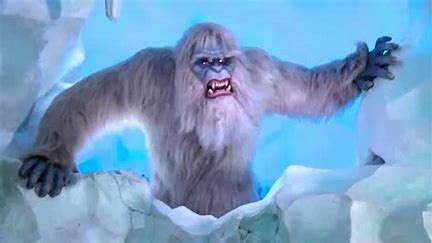 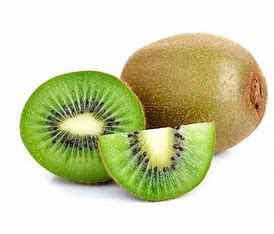 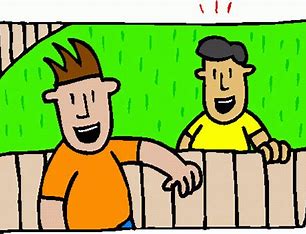 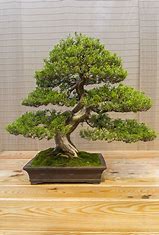 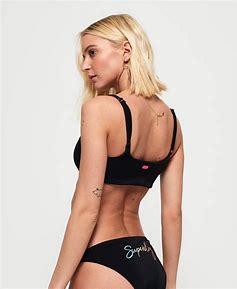 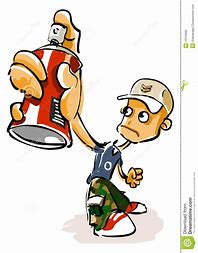 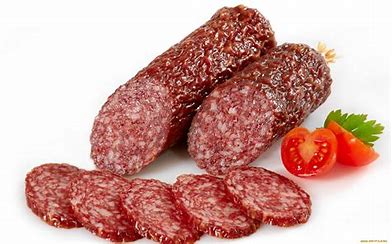 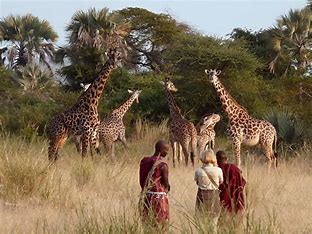 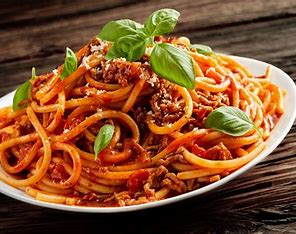 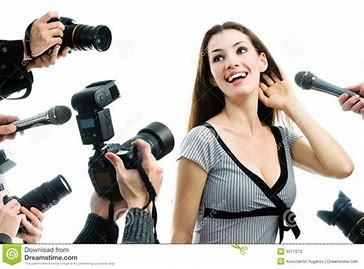 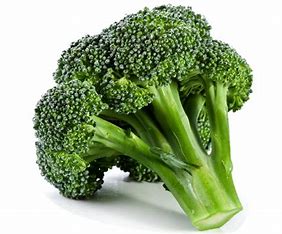 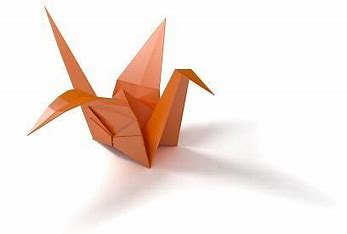 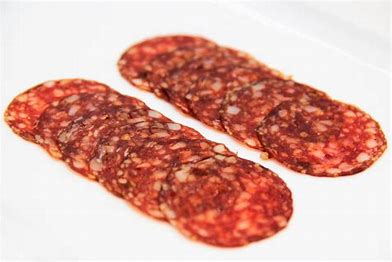 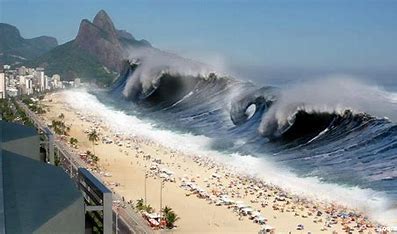 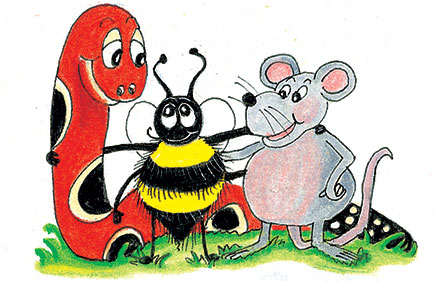 Parsing & Sentence Walls
The local deli sells extremely 
expensive salami.
Subject


 deli
  
 
 The local
Verb


 sells
 (transitive)
Object


 salami


 expensive
/extremely
Dictation
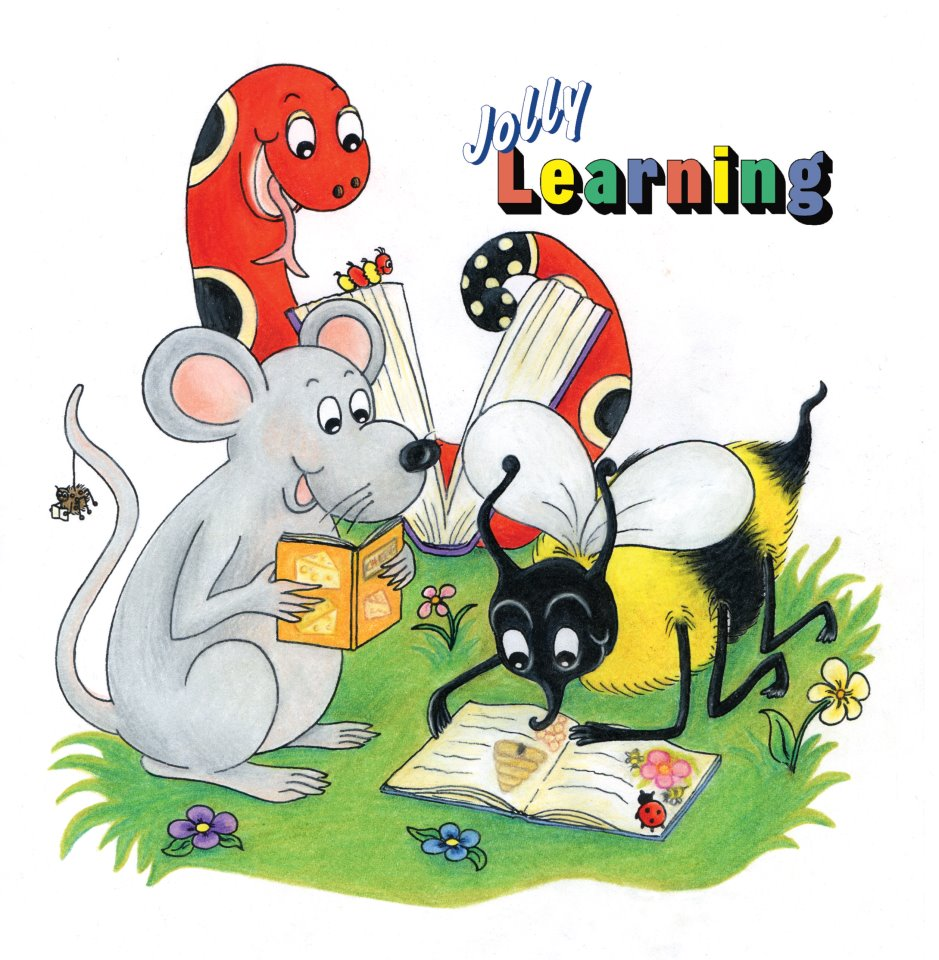 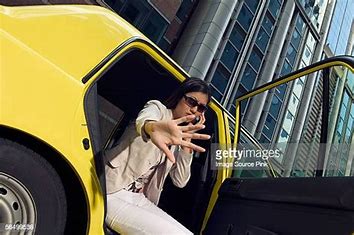 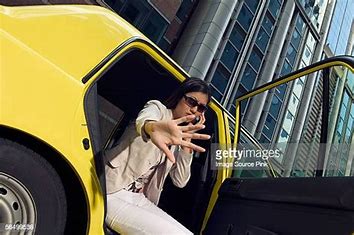 The film star took a taxi to avoid the paparazzi.
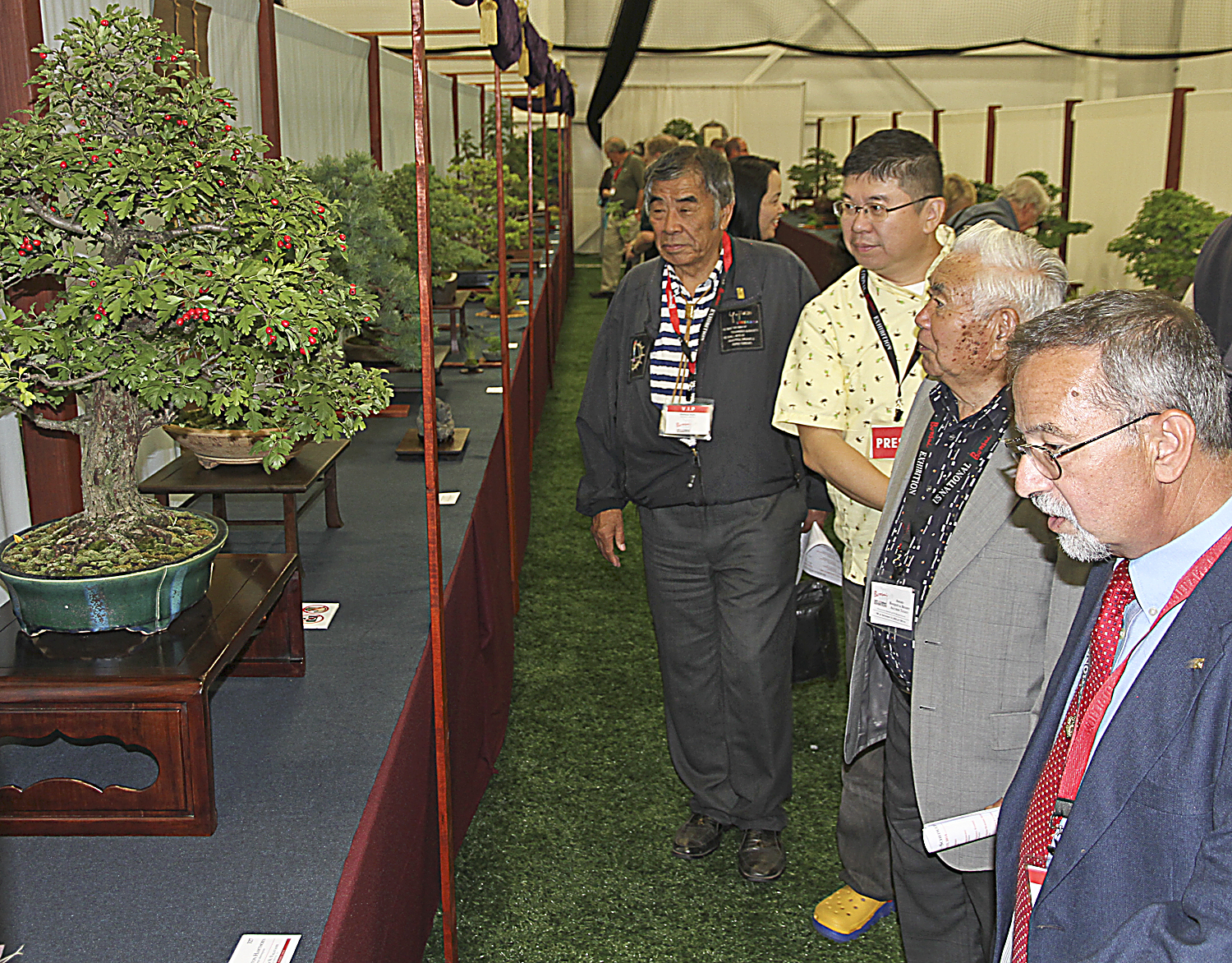 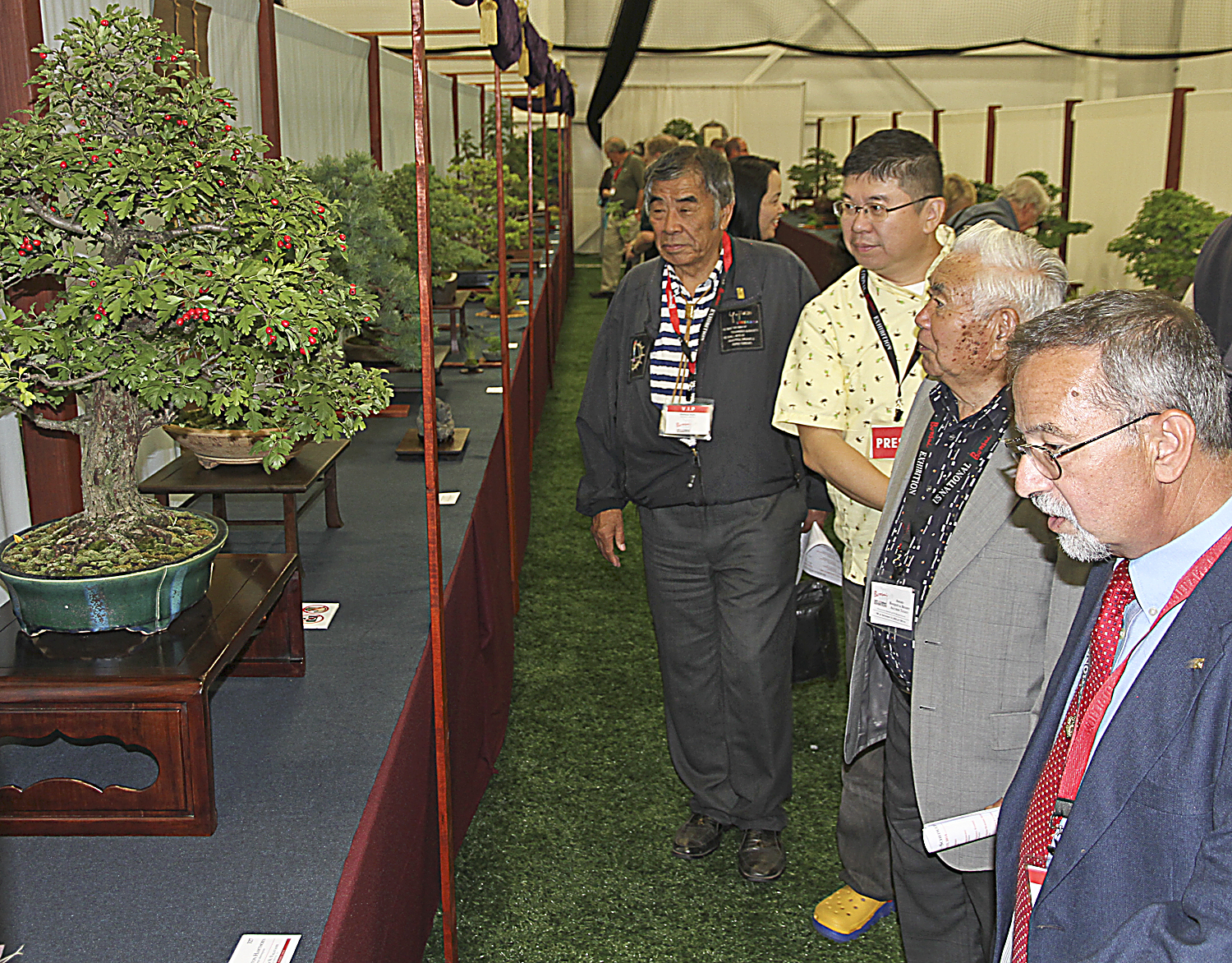 The visitors were captivated by the Japanese bonsai trees.
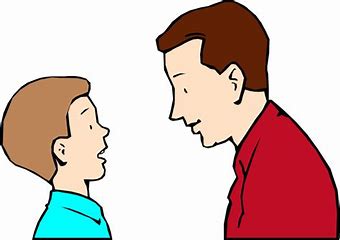 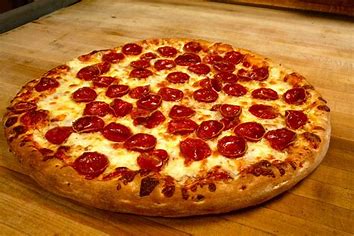 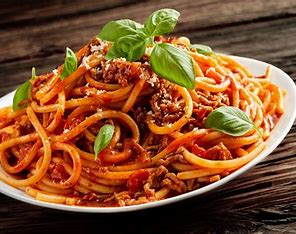 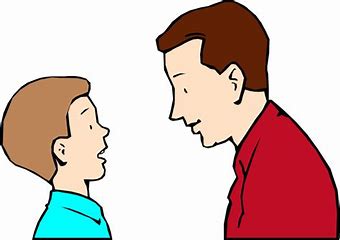 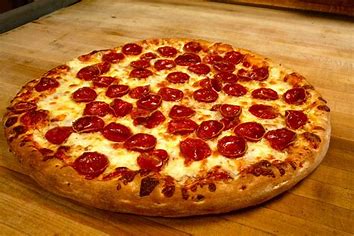 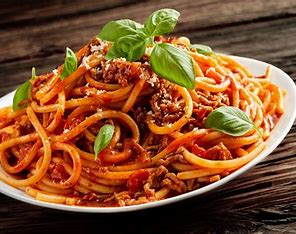 “Would you like pepperoni pizza or spaghetti tonight?” asked Dad.
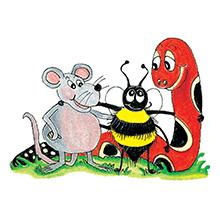 See you
 next time!